Peer to Peer Teaching
Jessie Reynolds, MDLeah Matthew, MD
Michelle Scheurich, DMS IV
Geisel School of Medicine at Dartmouth College
[Speaker Notes: Introductions 1 minute]
Disclosures
Nothing to disclose
Objectives
On completion of this session, the participants should be able to:
Describe the benefit to students of peer-peer teaching. 
List options for incorporating peer-peer teaching into their existing courses.   
Discuss the pros and cons of microteaching.
[Speaker Notes: 1 minute: intros and objectives Michelle]
The Problem
Geographically distributed sites (12-15 per block)
Need for engaging and educational didactic sessions
Three hours of anything gets boring: need to involve students and keep them awake
[Speaker Notes: 1 minute: Michelle]
Peer teaching: One solution, implemented three ways - Multiple choice questions- Small group discussions- Multiuser documents
[Speaker Notes: Leah]
Multiple Choice Question
[Speaker Notes: Leah]
Multiple Choice Question
Module between 20-30 minutes with 4-10 questions each
Examples
DM
HTN
Derm
COPD
Depression/Anxiety
Questions are clinical scenarios
Students are assigned one question and the 1-3 teaching slides that go along with it the week before videoconference
The student reads the question, the other students have a minute or two to select an answer by poll, faculty make poll results viewable after most/all students have answered, then the student discusses the answers
[Speaker Notes: Leah]
Peds Topics
[Speaker Notes: Jessie]
Peds Topic
One module of about 30-40 minutes 
4 students are assigned a case the week prior to videoconference. They will be the ‘expert’ during the VC.
During videoconference, the students are divided into 4 small groups to work on the 4 cases. The students who prepared work in a different group then the one they prepared for. The small groups work through the case by chat box.
After about 7 minutes, we come back together and debrief the case by having the ‘expert’ ask a representative from the small group to report back and then add in anything else not covered.
The facilitator can then correct or augment anything they feel is important.
[Speaker Notes: Jessie]
Adult Prevention
One session lasting about 45 minutes
Students are assigned one adult health maintenance topic the week before VC. They are asked to use USPSTF and one other source and fill in their findings on a google doc.
During VC, there are 4 cases and students are asked to check boxes for all of the preventive tests and immunizations for each case. We then discuss them asking the students who read up on the topic to help their peers understand why each test or immunization is or isn’t appropriate. 
Faculty facilitate the flow and help correct of fill in gaps as needed.
[Speaker Notes: Jessie]
Adult Prevention
[Speaker Notes: Jessie]
Adult Prevention
[Speaker Notes: Jessie]
Student experience
Low stakes environment to practice teaching
Synthesized document that can be ongoing point of reference
[Speaker Notes: Michelle]
Pros
Cons
Effective/engaging
Students stand out who
prep well
are strong teachers
Breather for teachers from speaking
How deep to go
Less interesting when students don’t prep well.
[Speaker Notes: Leah: 1-2 minutes]
How to do it yourself
Small chunks: not onerous, easy to prep
Contextualize: 
Engaging
Connecting to peer references
Low stakes practice
[Speaker Notes: Leah]
Please evaluate this presentation using the conference mobile app! Simply click on the "clipboard" icon       on the presentation page.
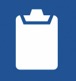